Разработка парного силового потенциала взаимодействия для описания структурного перехода ГЦК-ОЦК
Мущак Никита Дмитриевич

Научный руководители: к.ф.-м.н., Е.А. Подольская,
                                                           асс. А.Ю. Панченко.


Санкт-Петербургский политехнический университет Петра Великого
кафедра «Теоретическая механика»
Осень 2016 г.
Актуальность темы
Мотивация
Структурные фазовые переходы
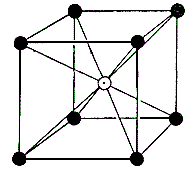 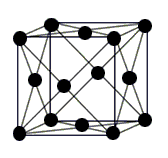 Парный потенциал взаимодействия
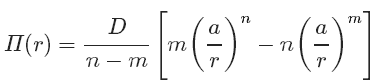 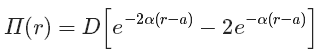 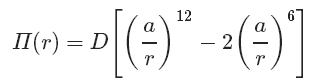 Сравнение потенциалов
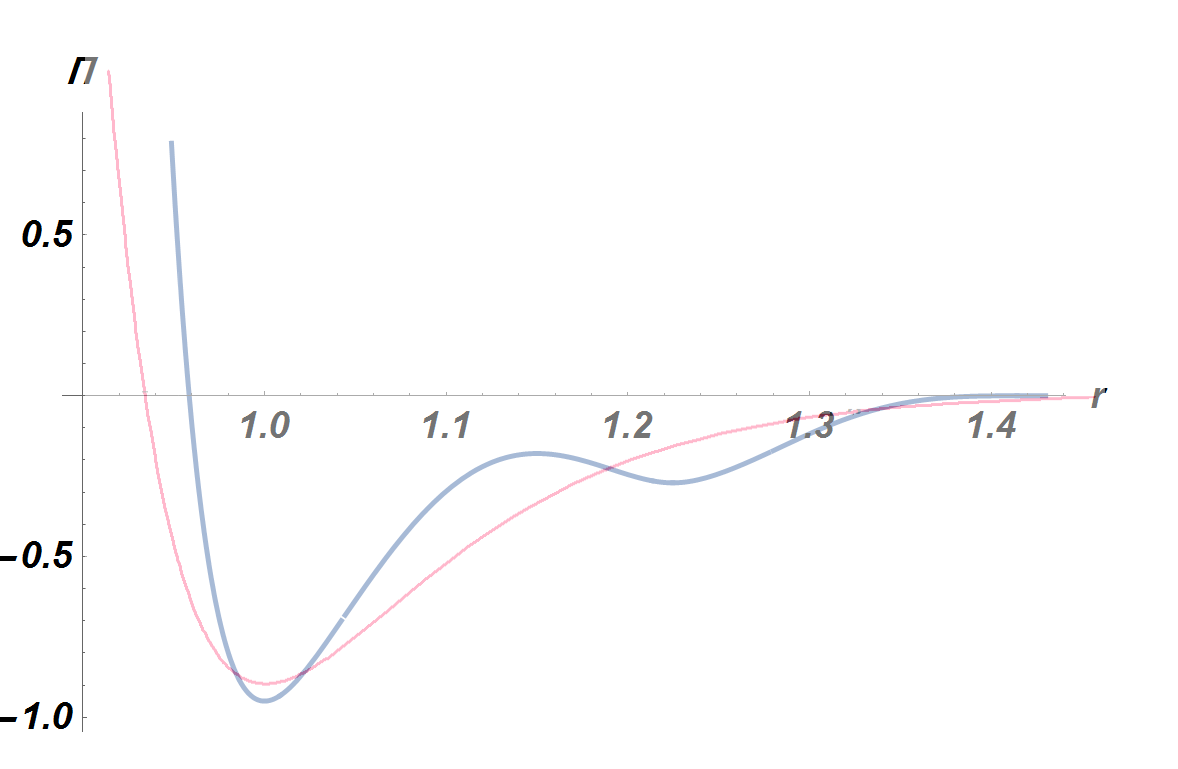 Кусочное задание силы взаимодействия
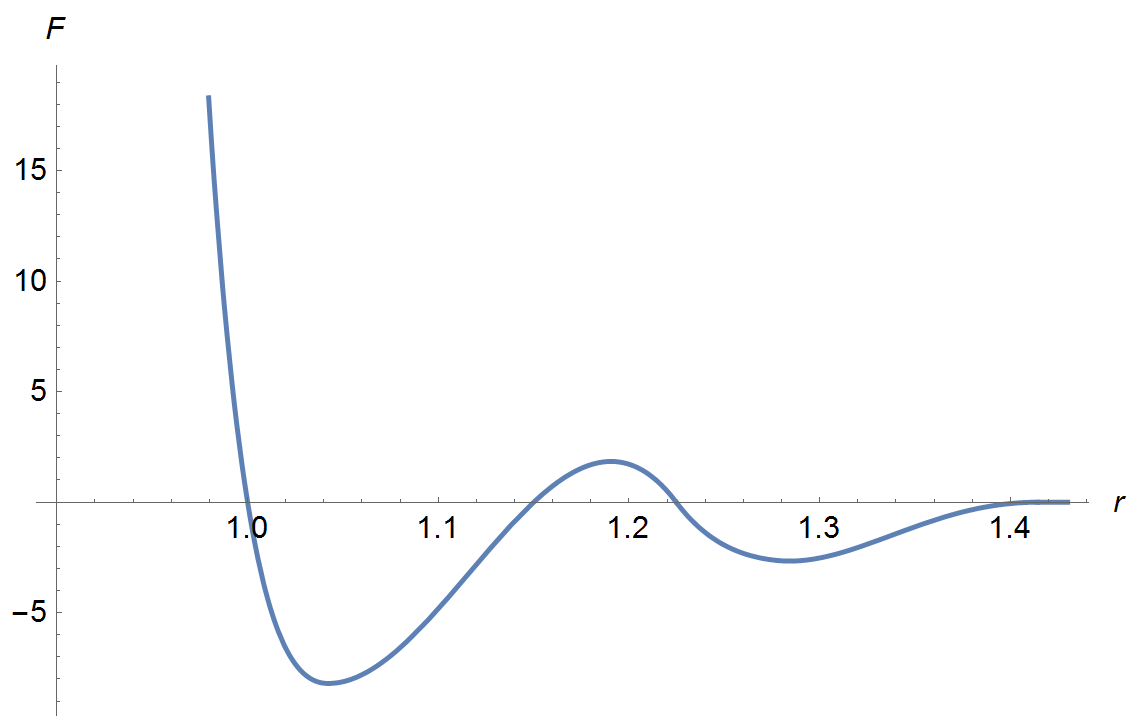 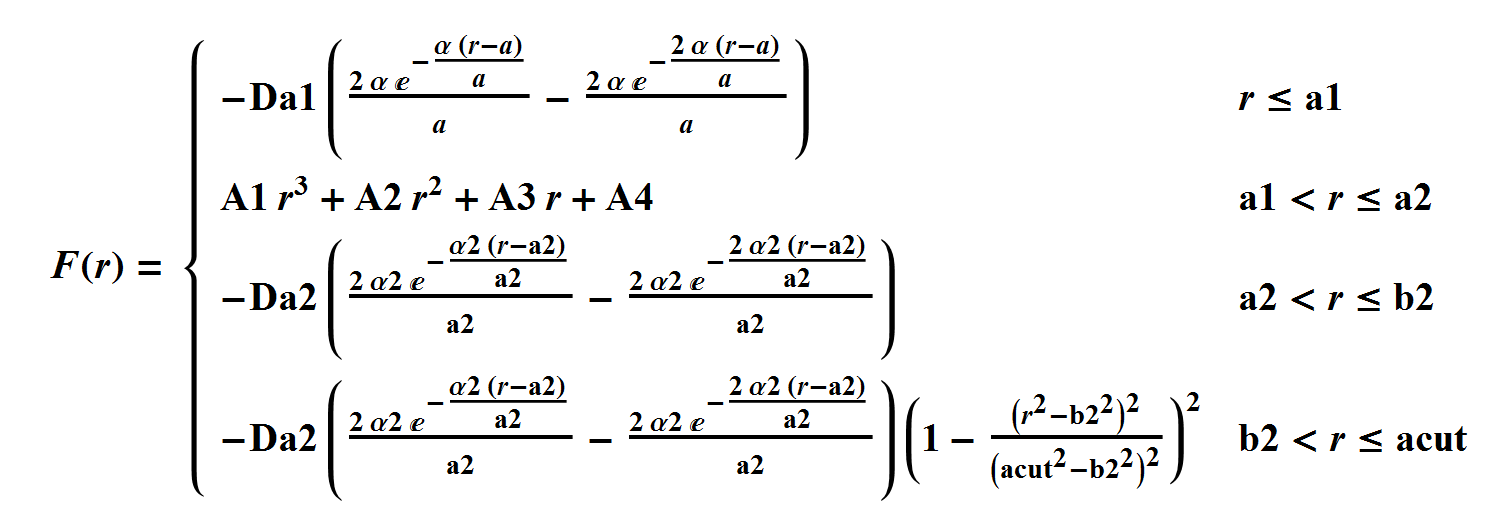 Полученные результаты
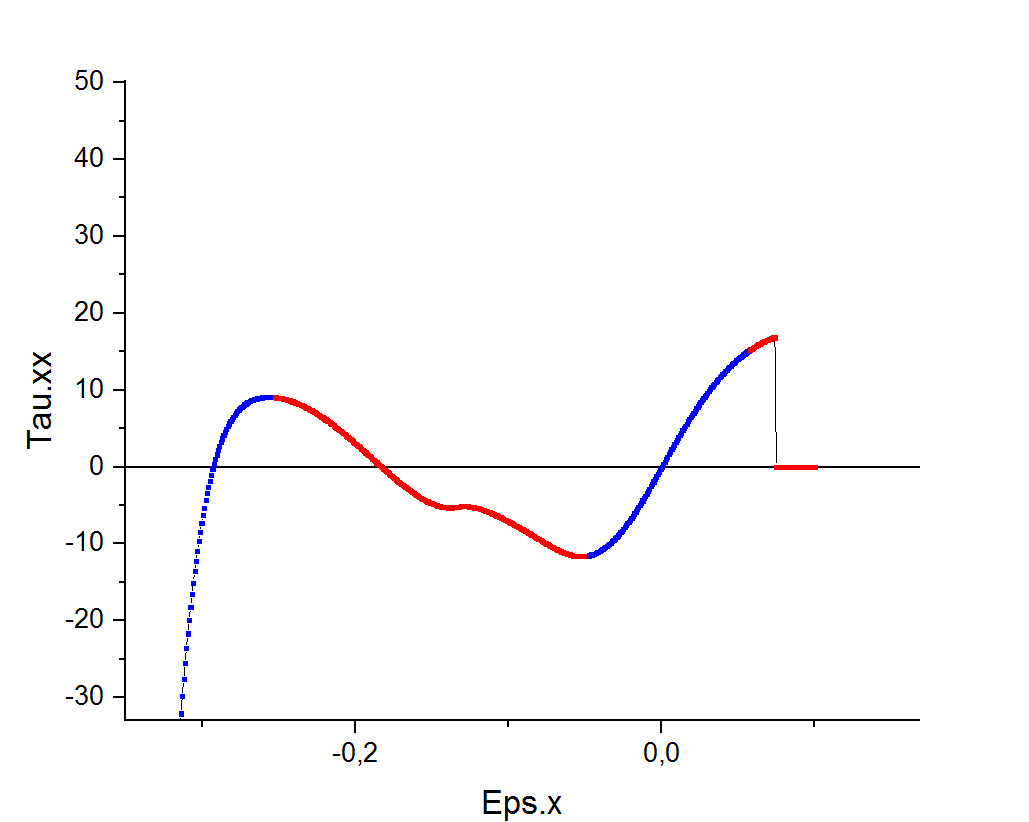 График области усточивости при одноосном сжатии.
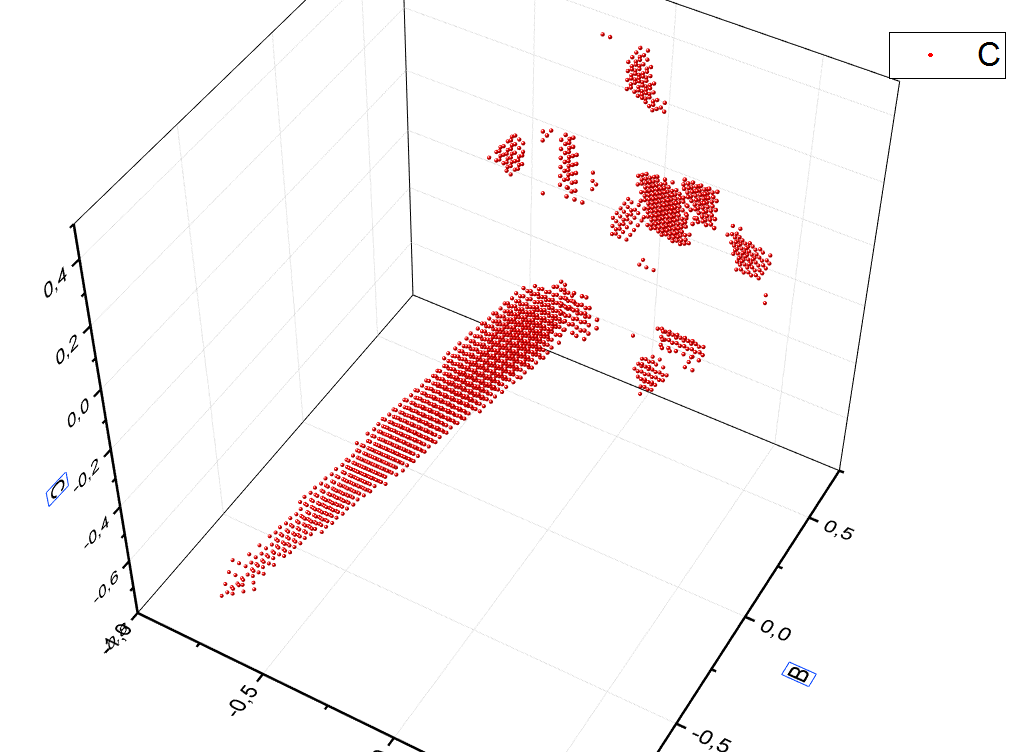 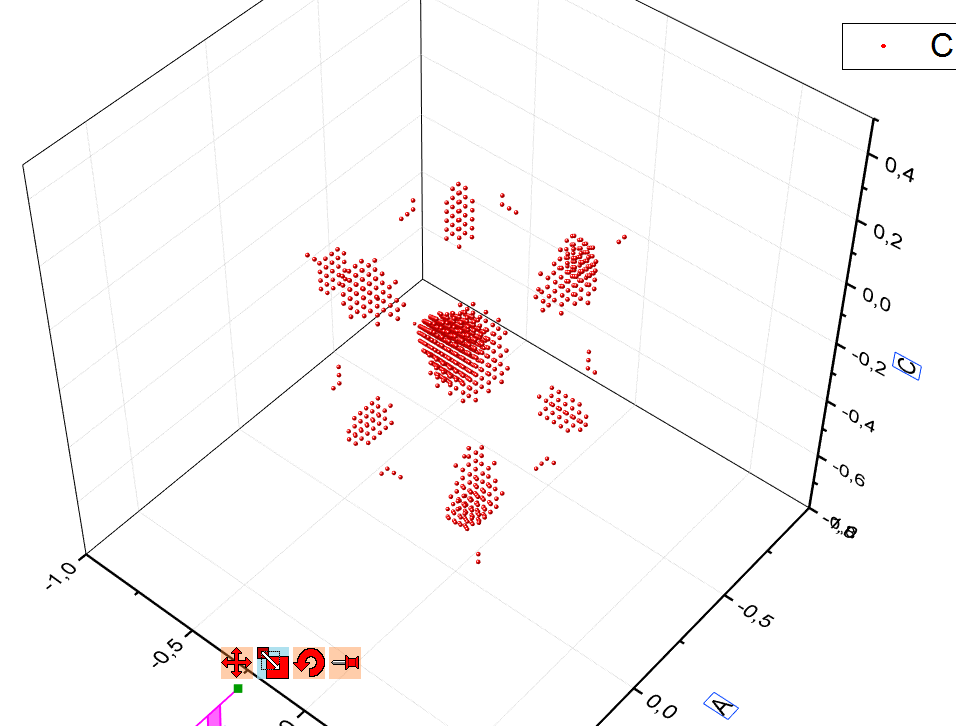 Области устойчивости ГЦК-ОЦК перехода